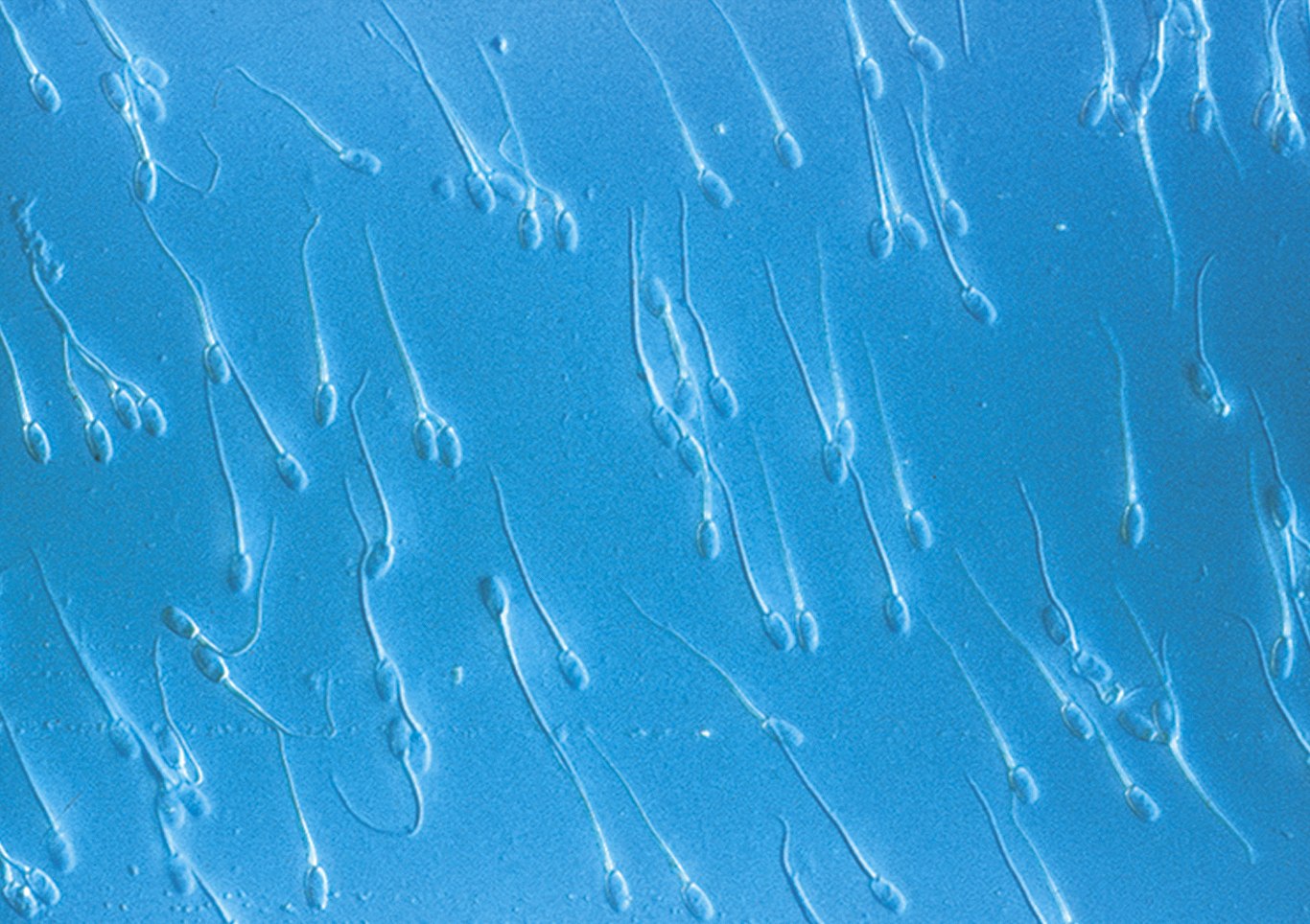 CélulasEstrutura e função celular
1
Células
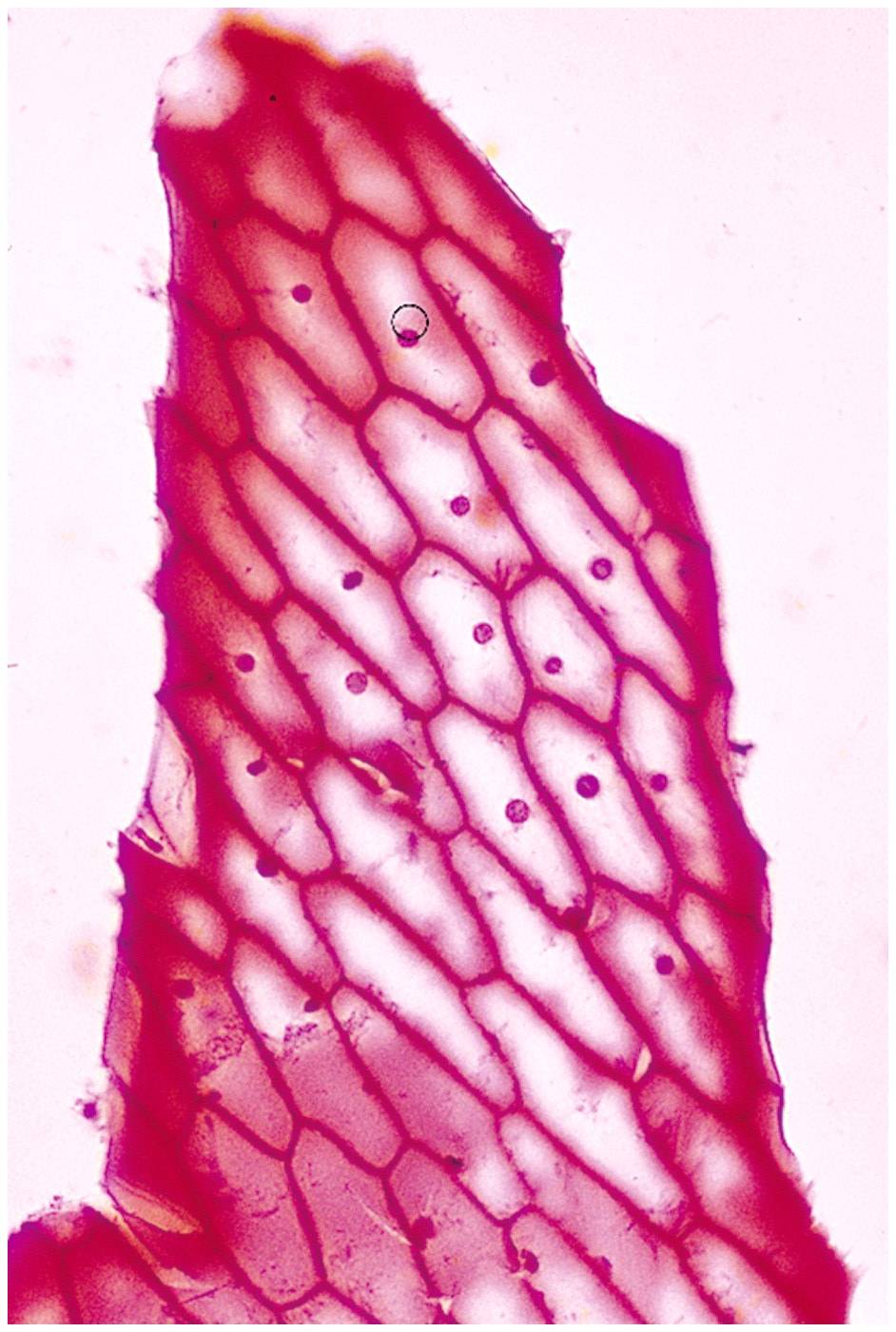 Menor unidade da vida
microscópica
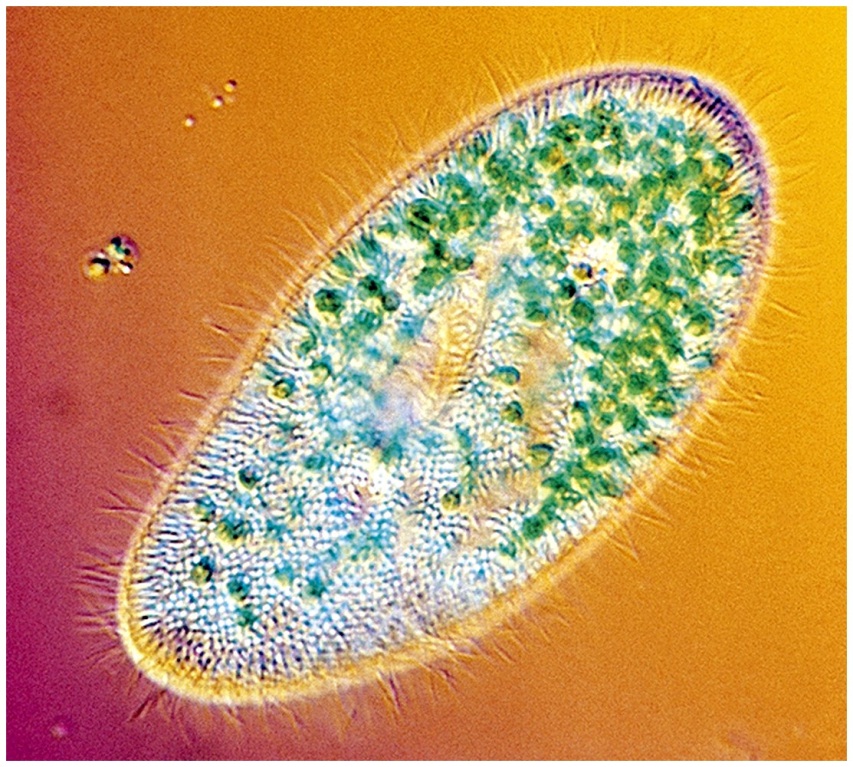 2
Princípios da teoria celular
Todos os seres vivos são feitos de células

A célula é  a menor unidade estrutural e funcional de todos os organismos

Todas as células são provenientes de células

Células sofrem diferenciações e exercem diferentes funções (expressão de proteínas)
3
Tamanho celular
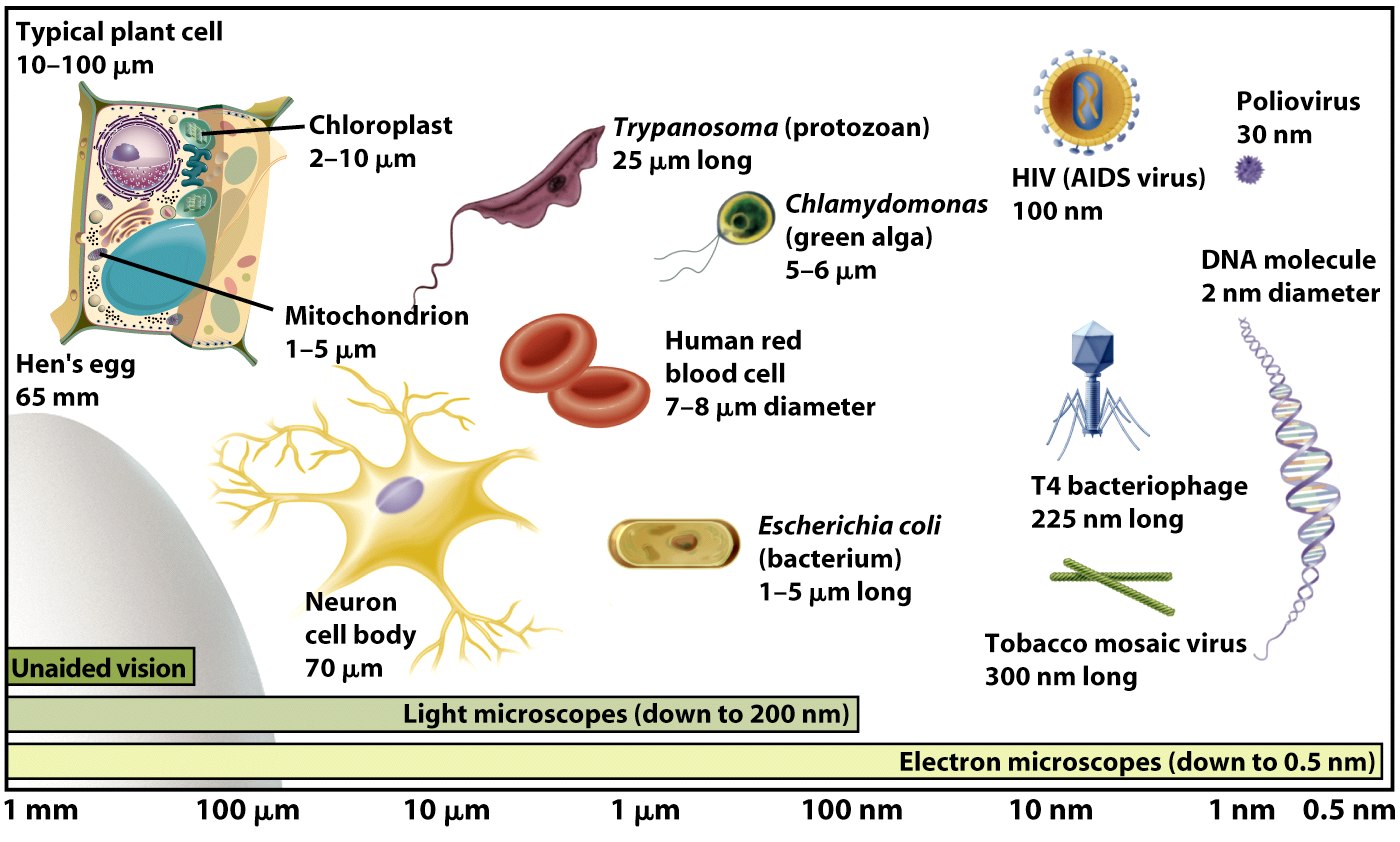 4
Características fundamentais de células
Membrana
Protoplasma (citoplasma) – conteúdo celular em um fluído viscoso
Organelas – estruturas secundárias; funcionais
Núcleo (DNA)
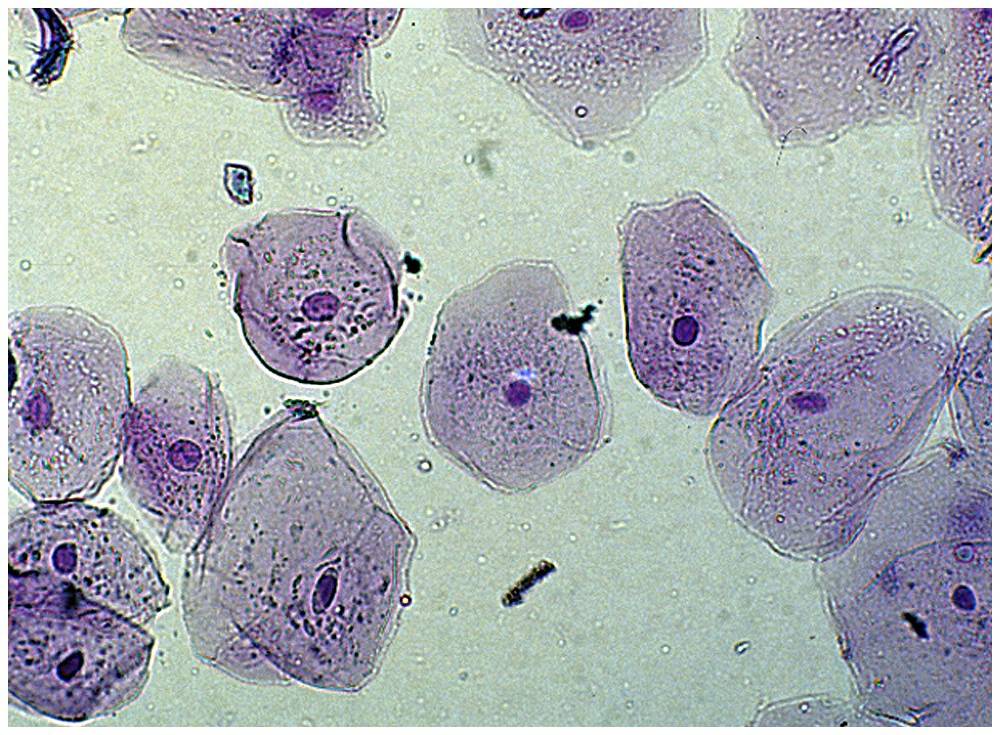 5
Tipos celulares
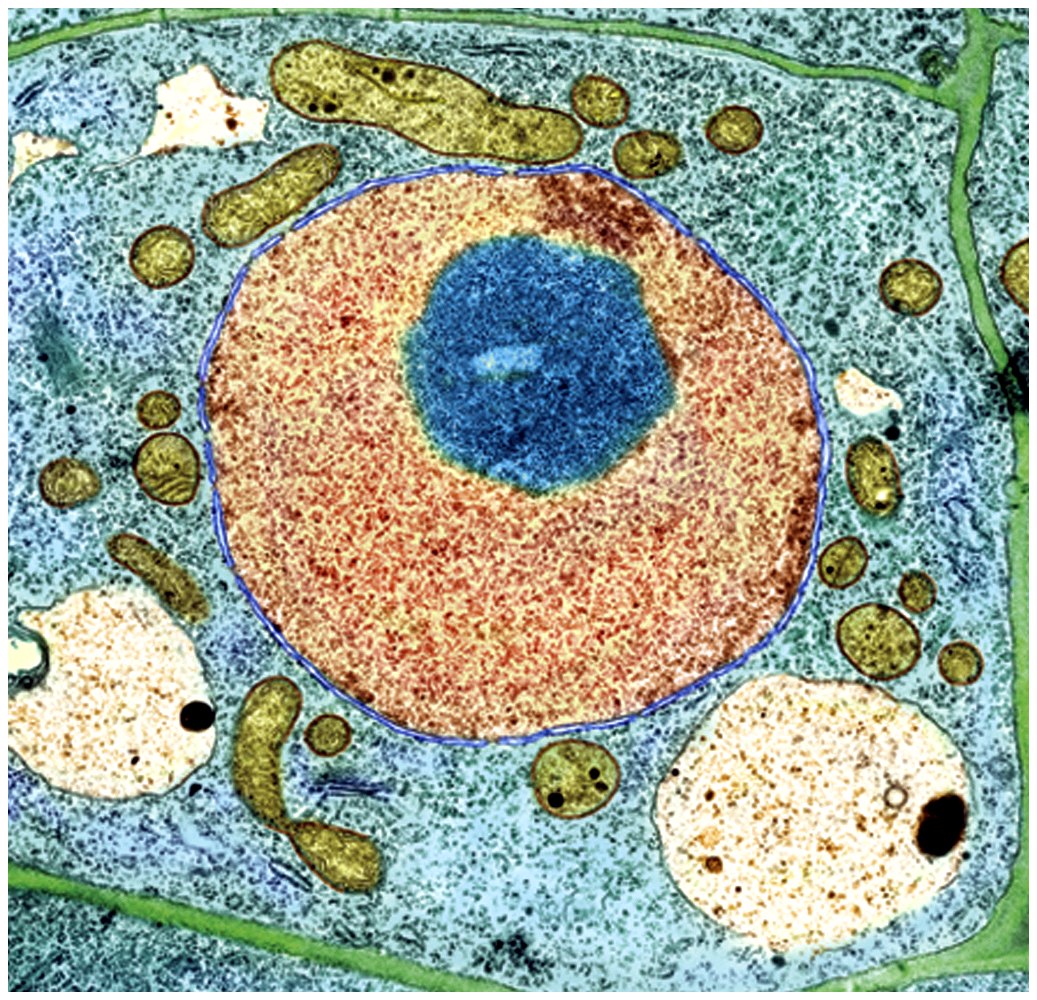 Procariótico 

Eucariótico
6
Células procarióticas
Primeira célula no planeta terra
Bactéria e Archea
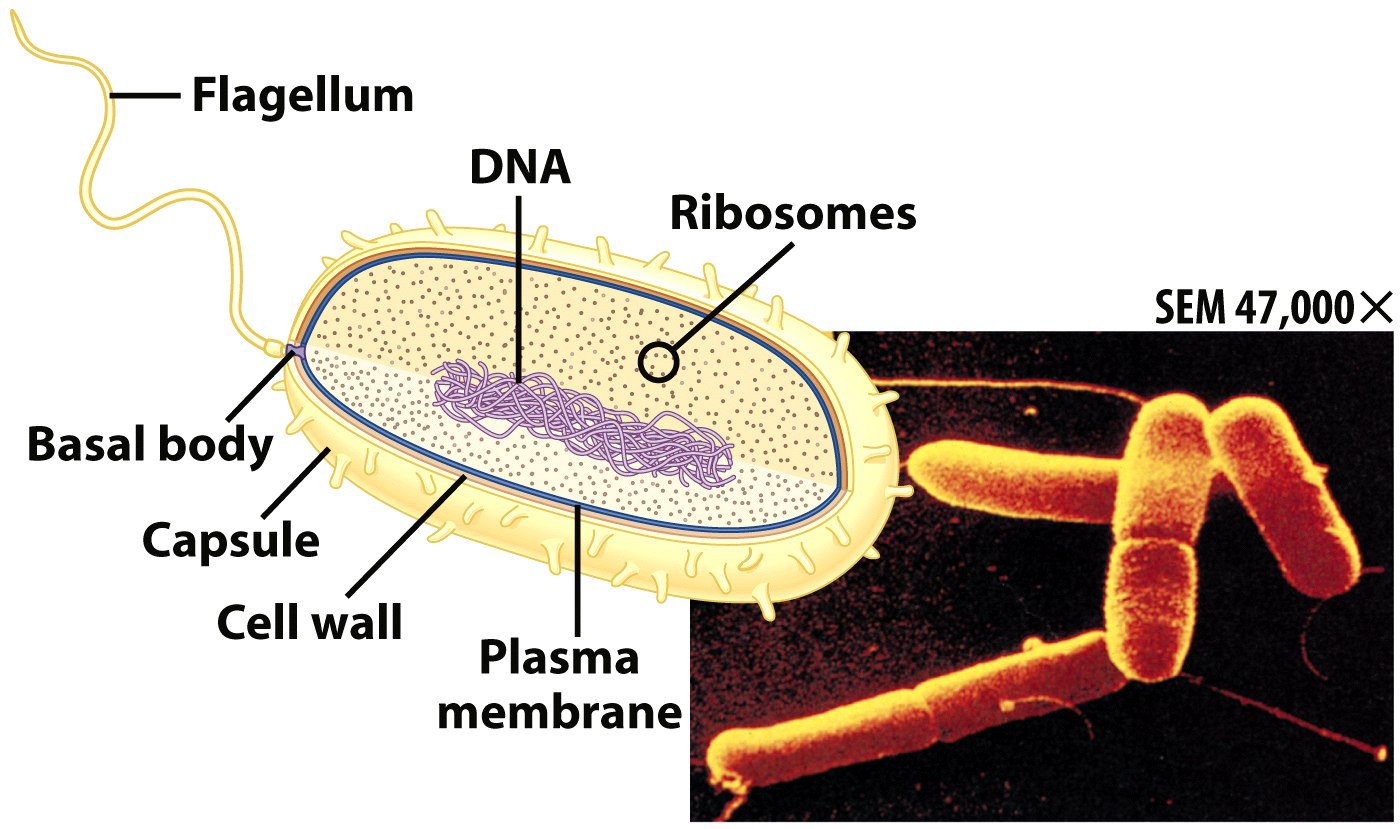 7
Células procarióticas
Sem membrana separando o núcleo
Nucleoide = região do DNA 
Organelas não ligadas a membranas
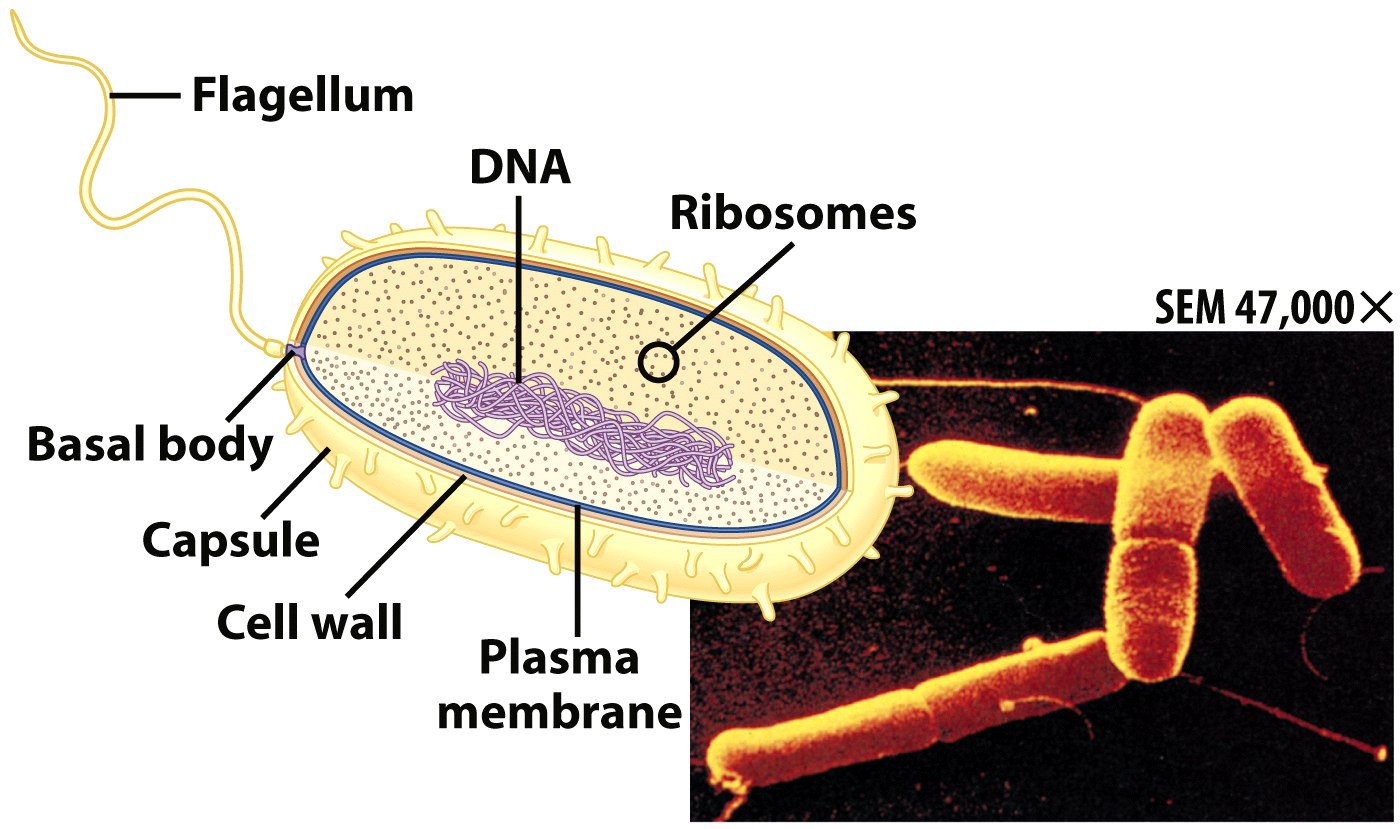 8
Células eucarióticas
Núcleo 
Várias organelas separadas por membranas
fungos, plantas, animais
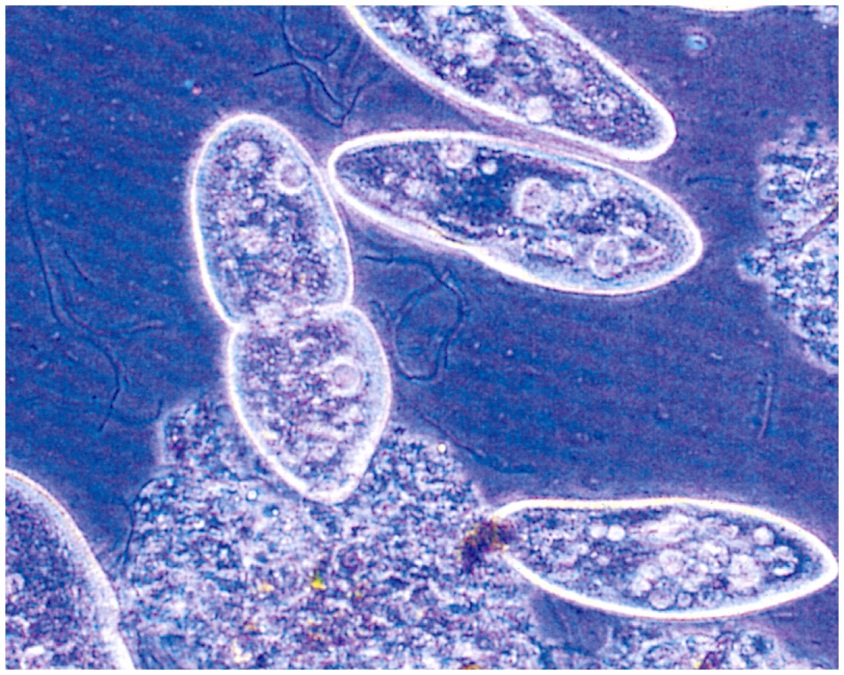 Protozoário
9
Representação de uma célula de animal
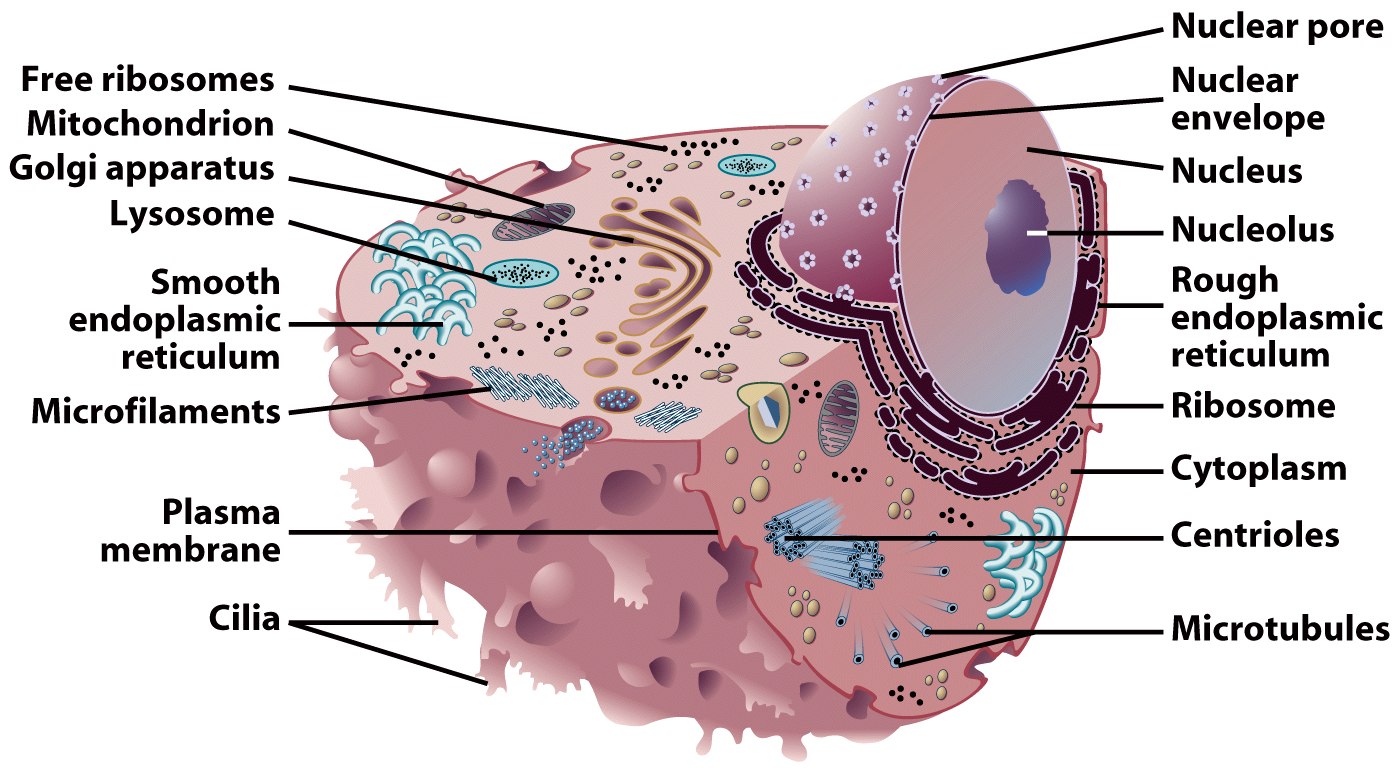 10
Representação de uma célula de planta
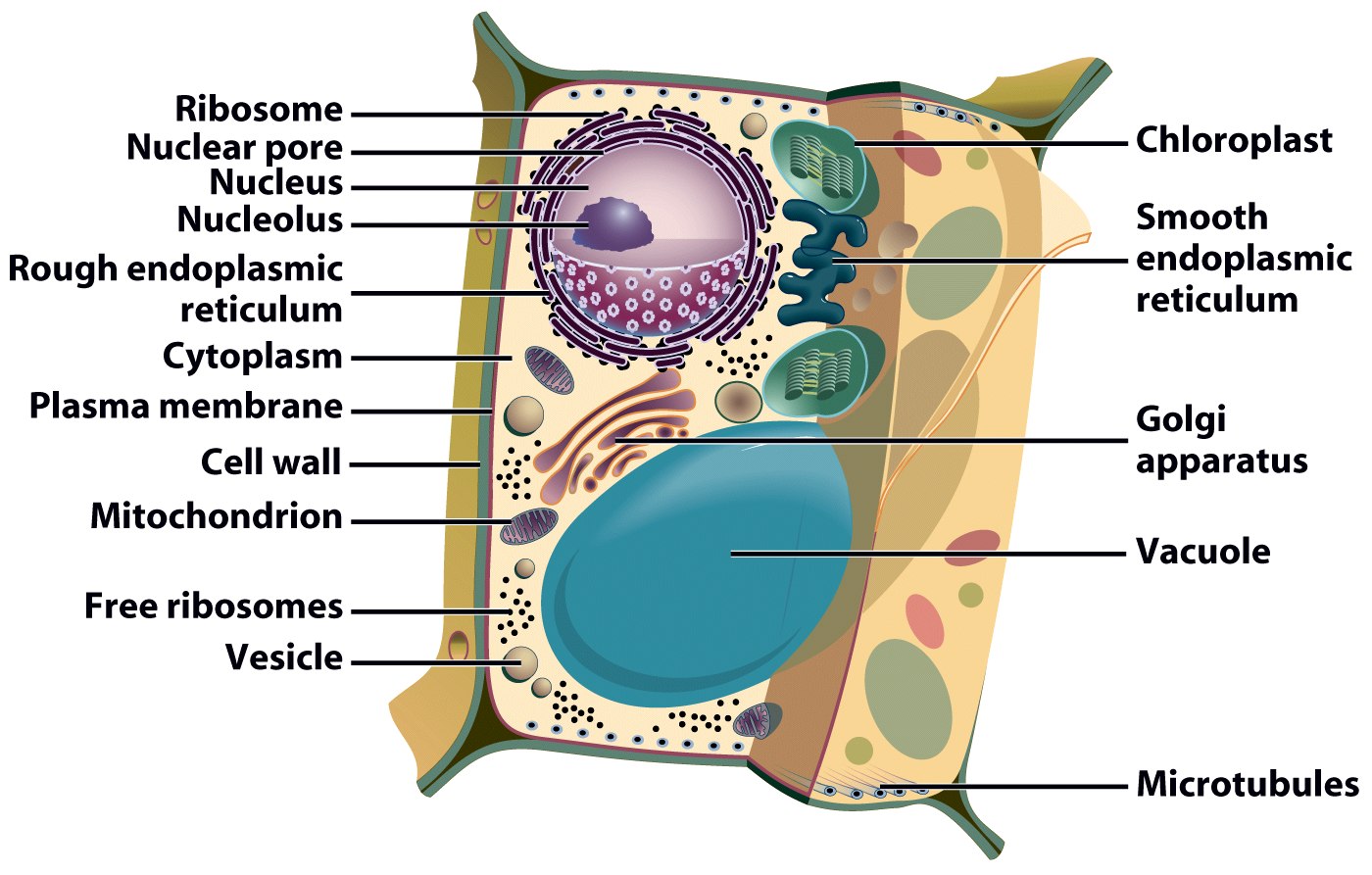 11
Membrana plasmática
Define a célula
Dupla camada de fosfolipidios e proteínas
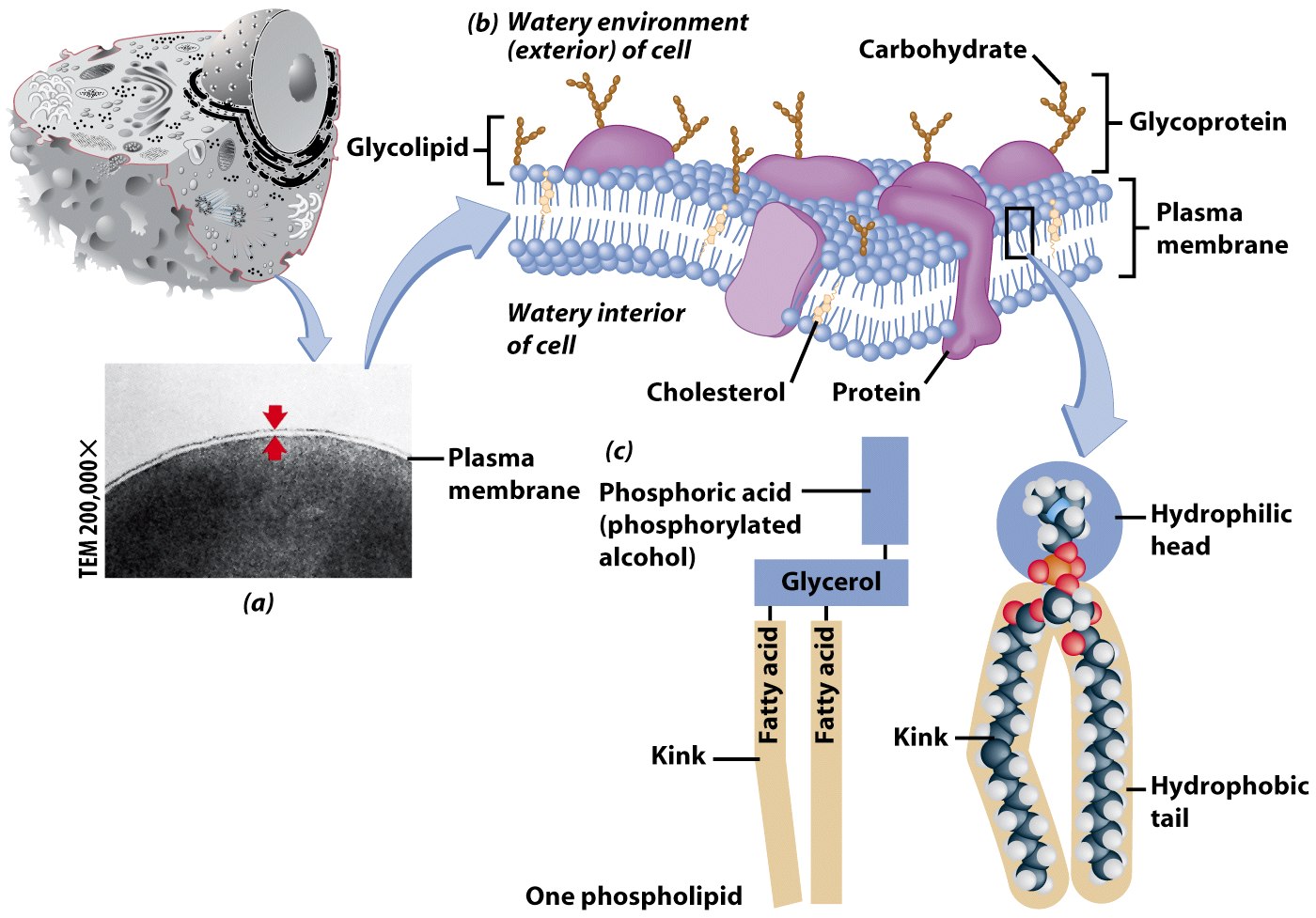 12
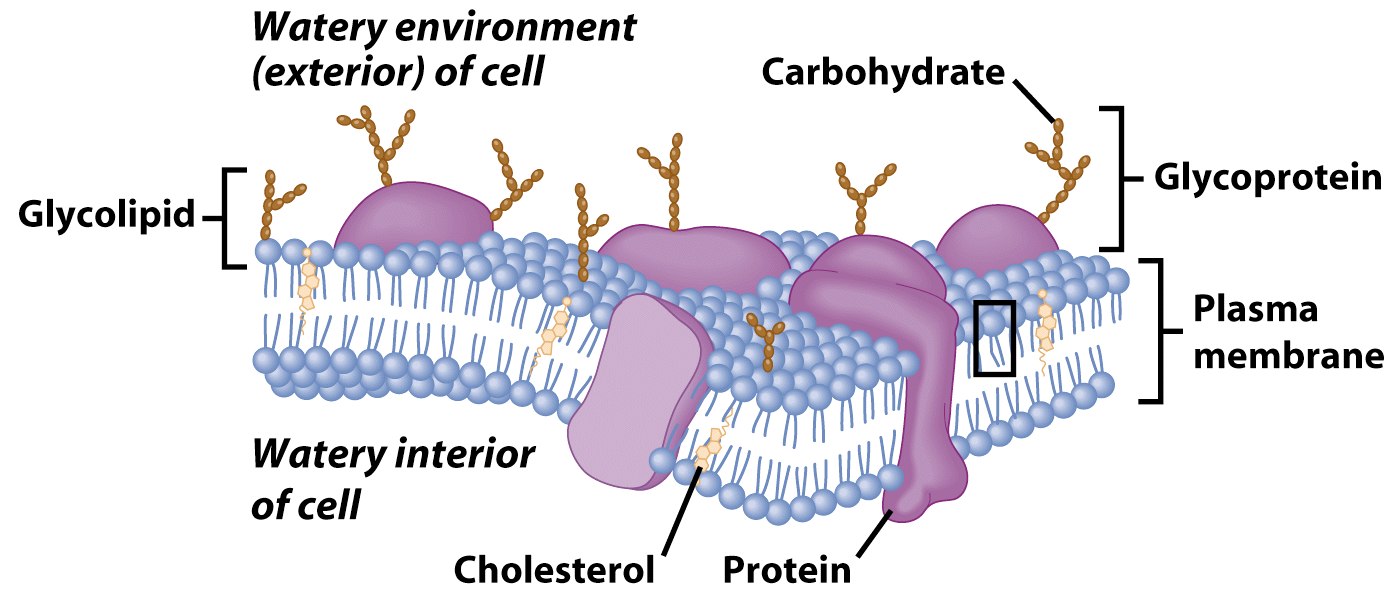 Modelo – Membranas biológicas são fluídos dinâmicos
13
Fosfolipidios
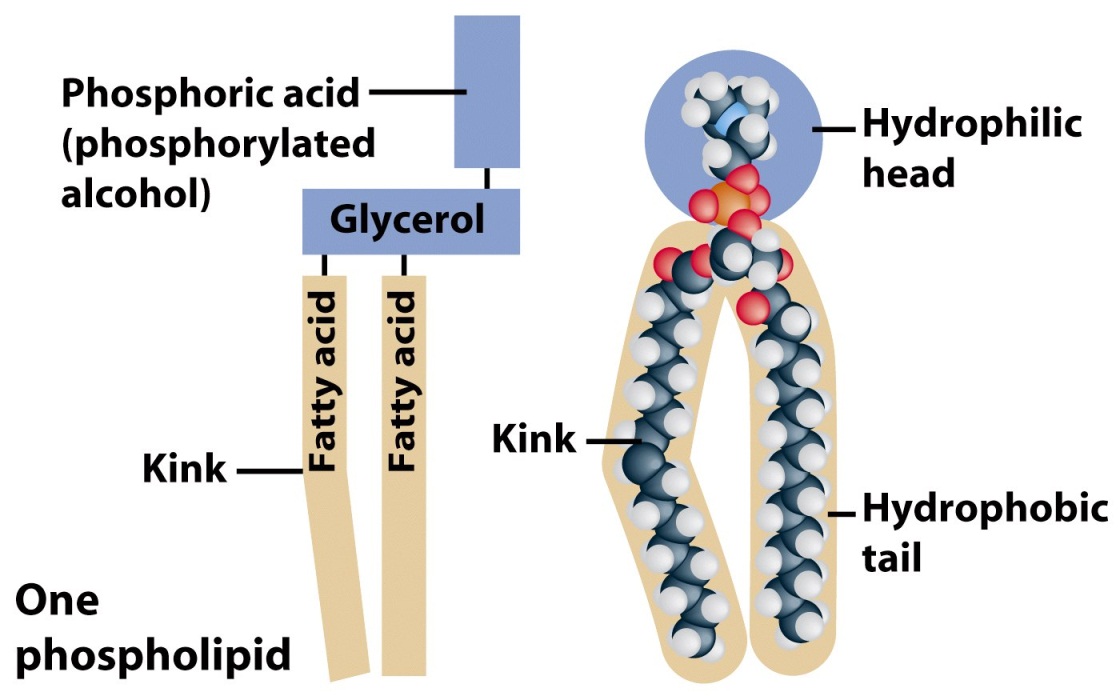 Parte hidrofílica


Parte longa hidrofóbica
14
Proteínas de membrana
Canais ou transportadores
	Move moléculas ou íons unidirecionalmente
Receptores 
Reconhecem compostos especificamente e respondem (íons, moléculas, proteínas)
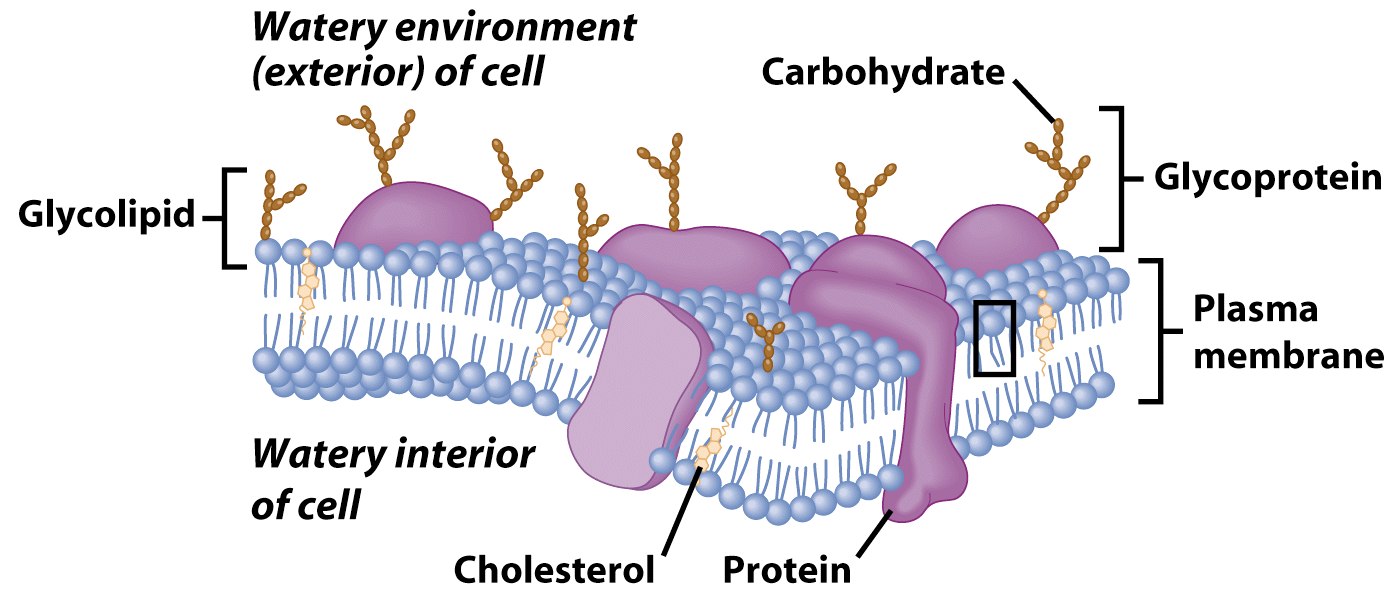 15
Proteínas de membrana
3. Glicoproteínas 
Identifica o tipo celular
4. enzimas 
Catalisa produção de compostos (sinalização)
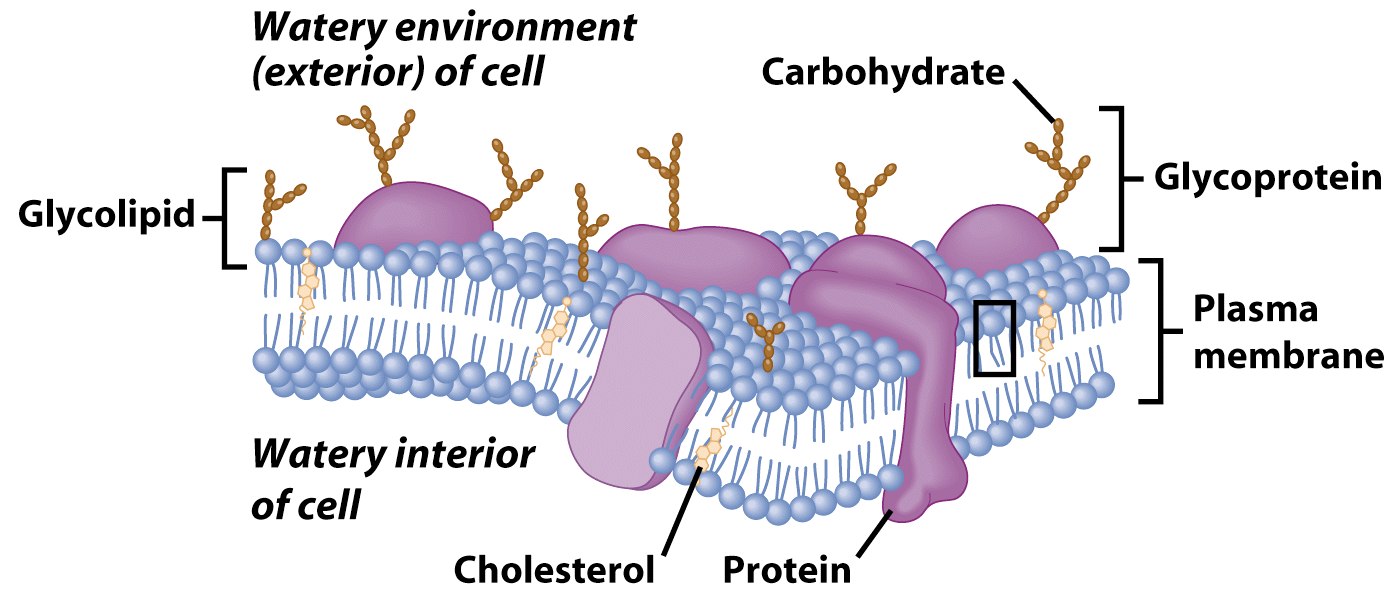 16
Parede celular
Plantas, fungos, bactérias
Reveste a membrana plasmática
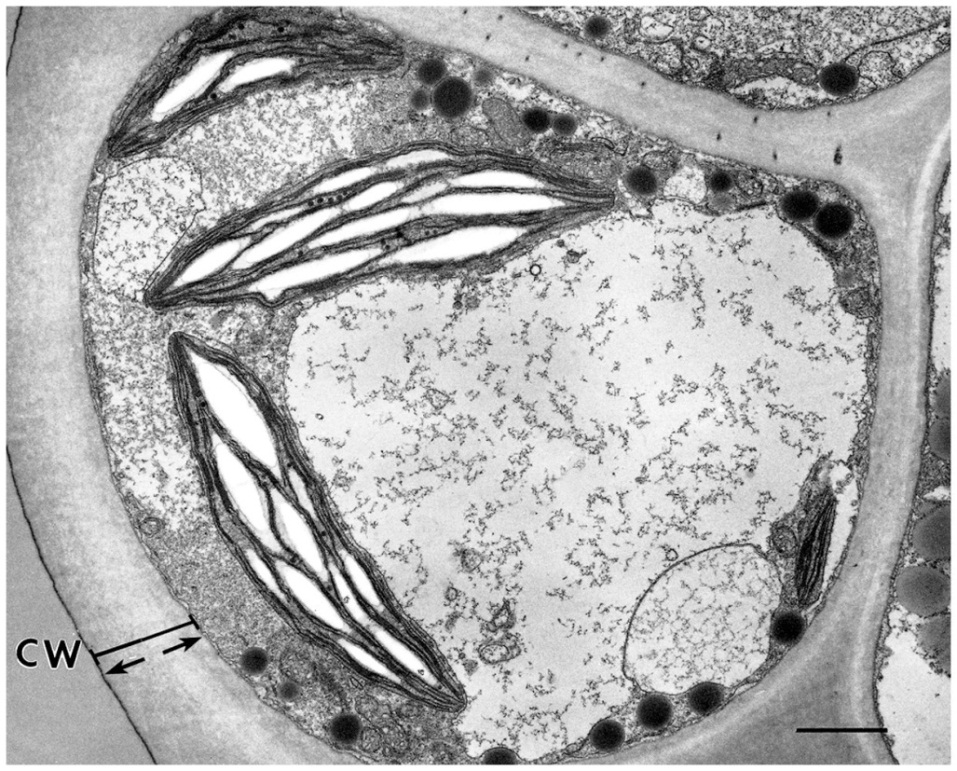 17
Diferenças nas paredes celulares
Plantas –celulose
Fungos – contem quitina
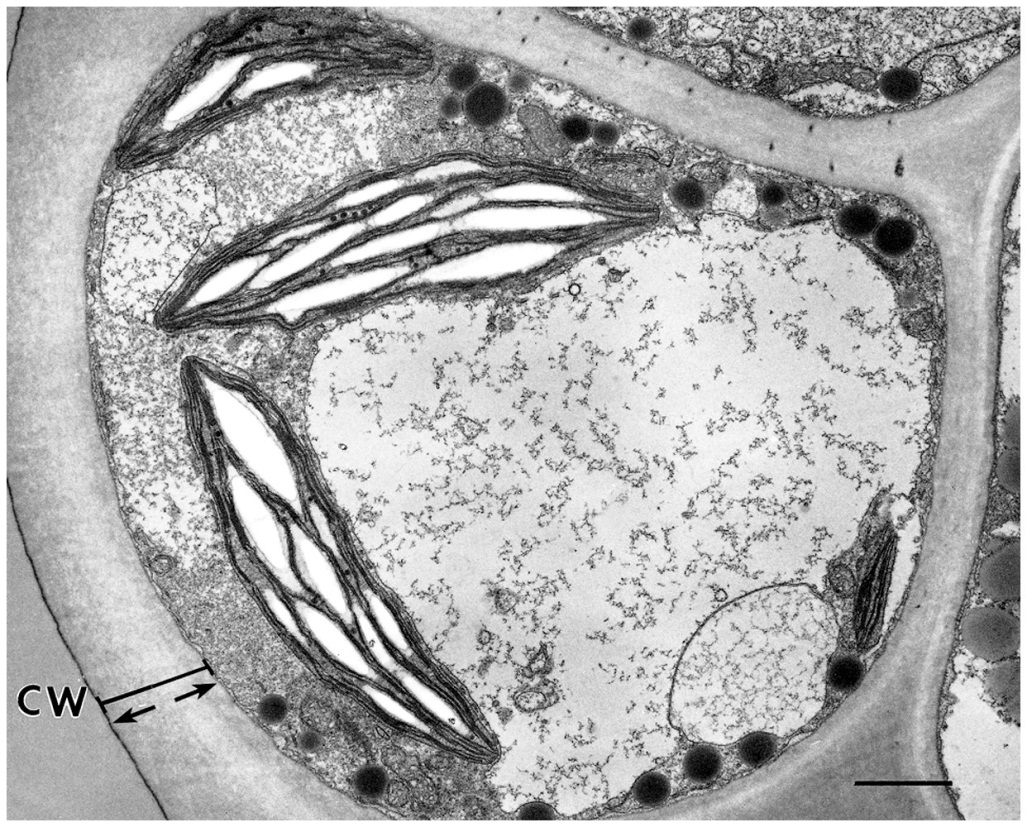 18
Núcleo
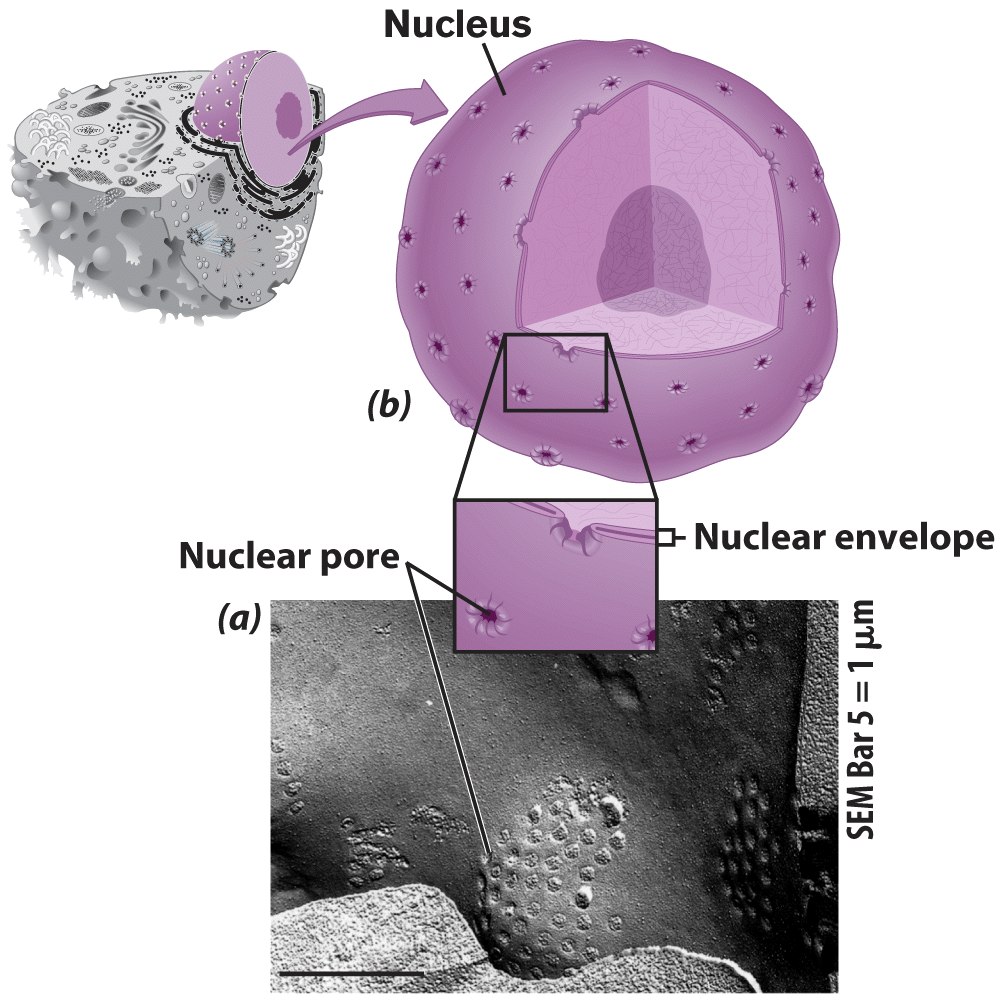 Contém  
Cromossosos (ADN)
19
Retículo endoplasmático rugoso
Síntese de proteínas
Ribosomos ligados a superfície (membrana do RE)
Nem todos ribossomos estão associados ao RE
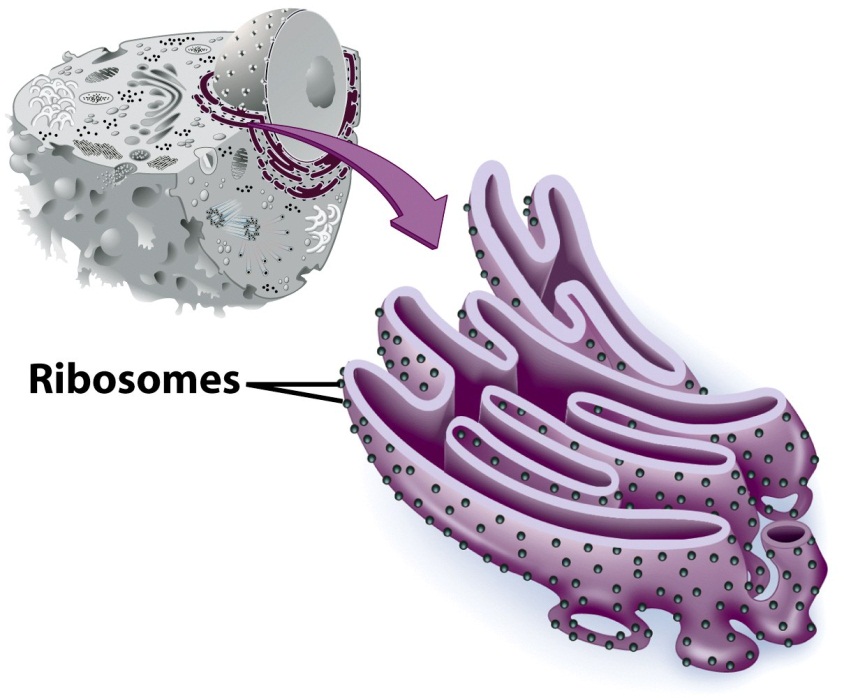 20
Aparato de Golgi
Processa e define o destino de proteínas;
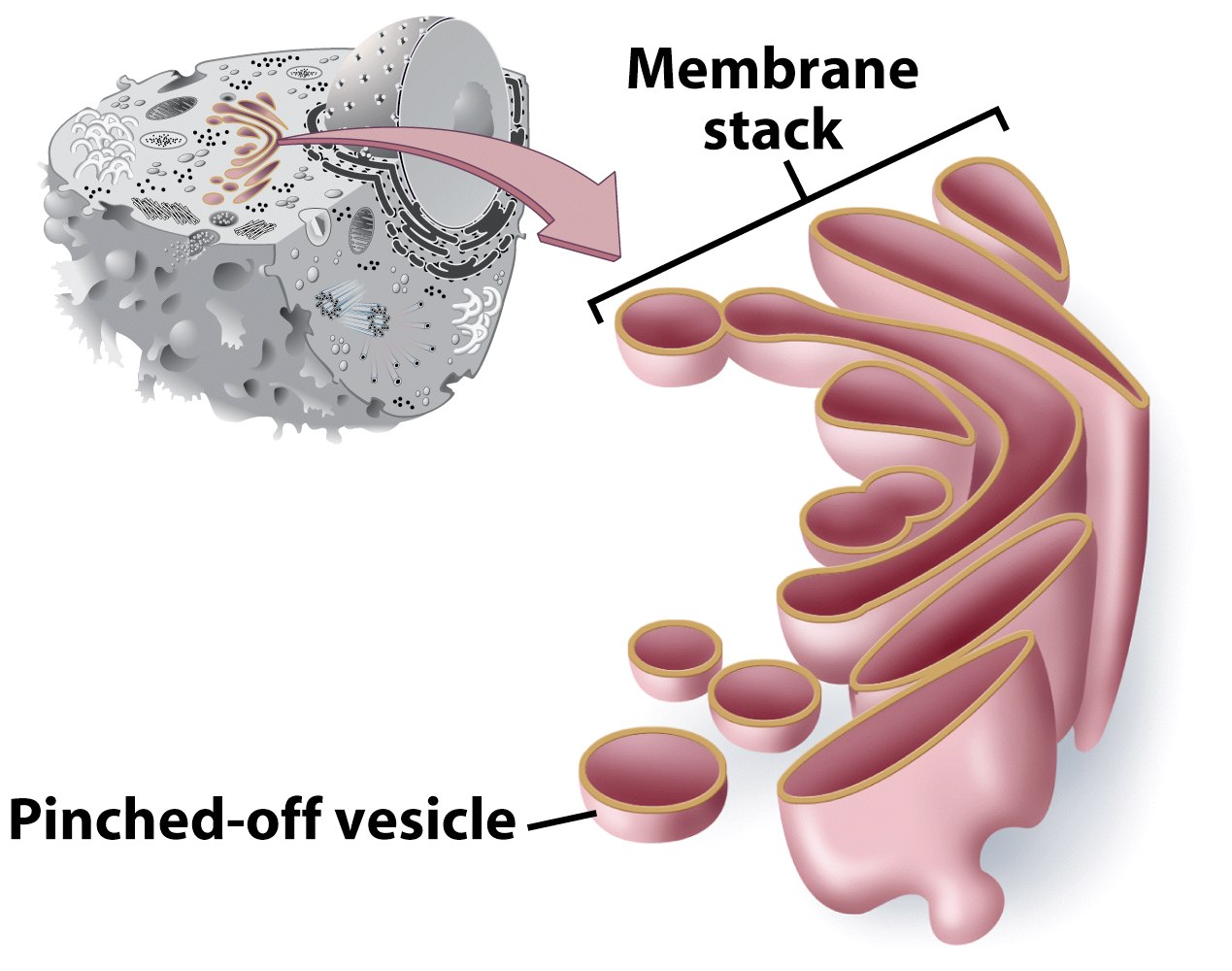 21
Aparato de Golgi
Moléculas dentro de vesículas se fundem com a membrana do AG

2. São processadas no interior do AG

3. Tráfico de moléculas: (citoplasma, secreção)
22
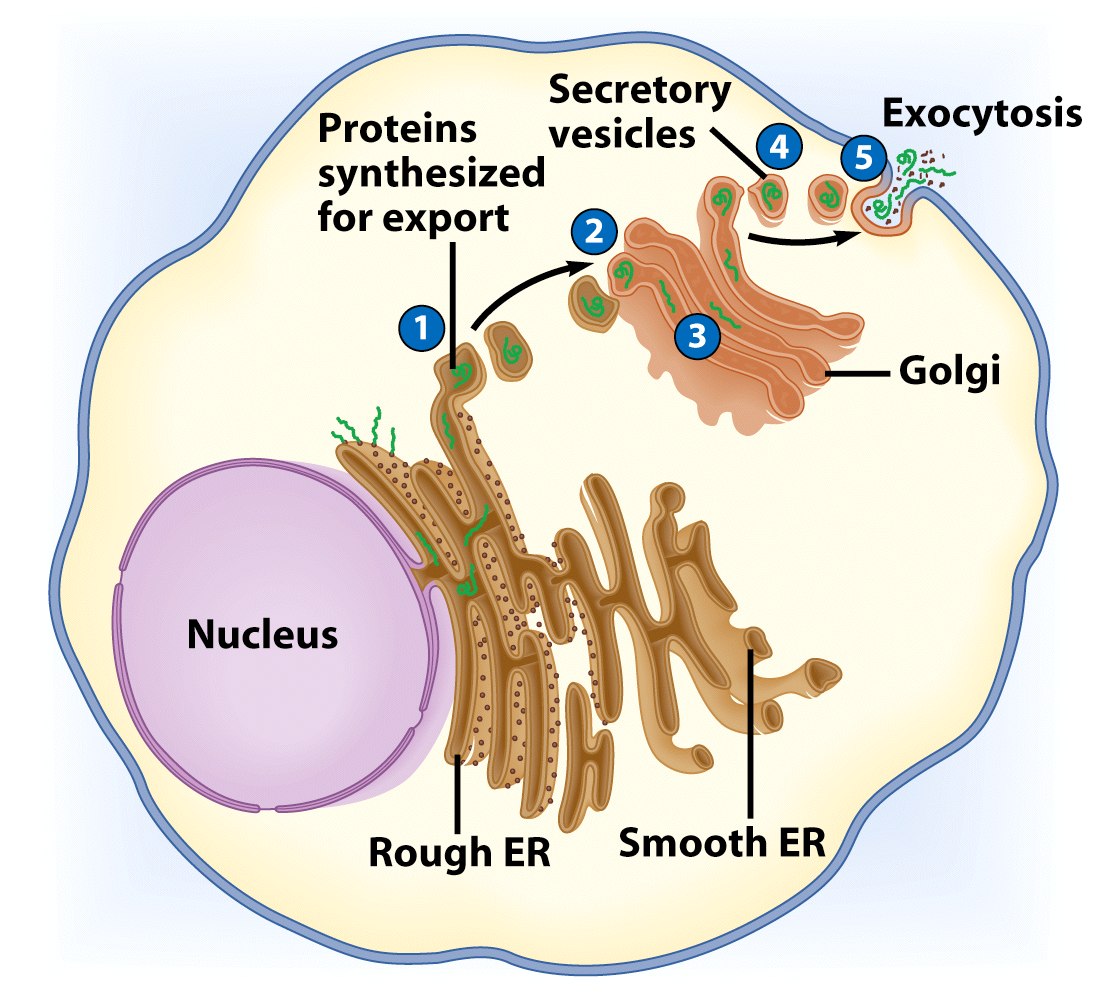 23
Lisossomos
Contem enzimas digestivas (proteases)

Funções:
Renovação celular
Defesa contra invasores
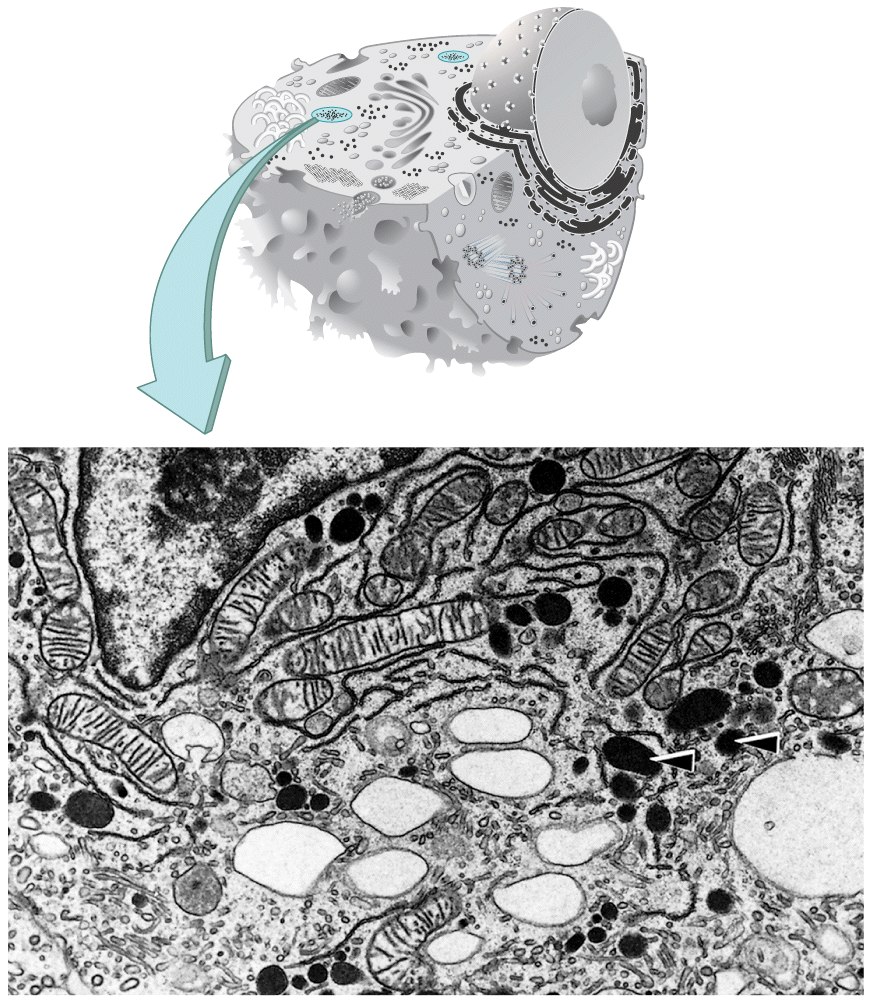 24
Mitocondria
Derivada de bactéria (simbiose)
Separada por uma dupla membrana;
Contém ADN
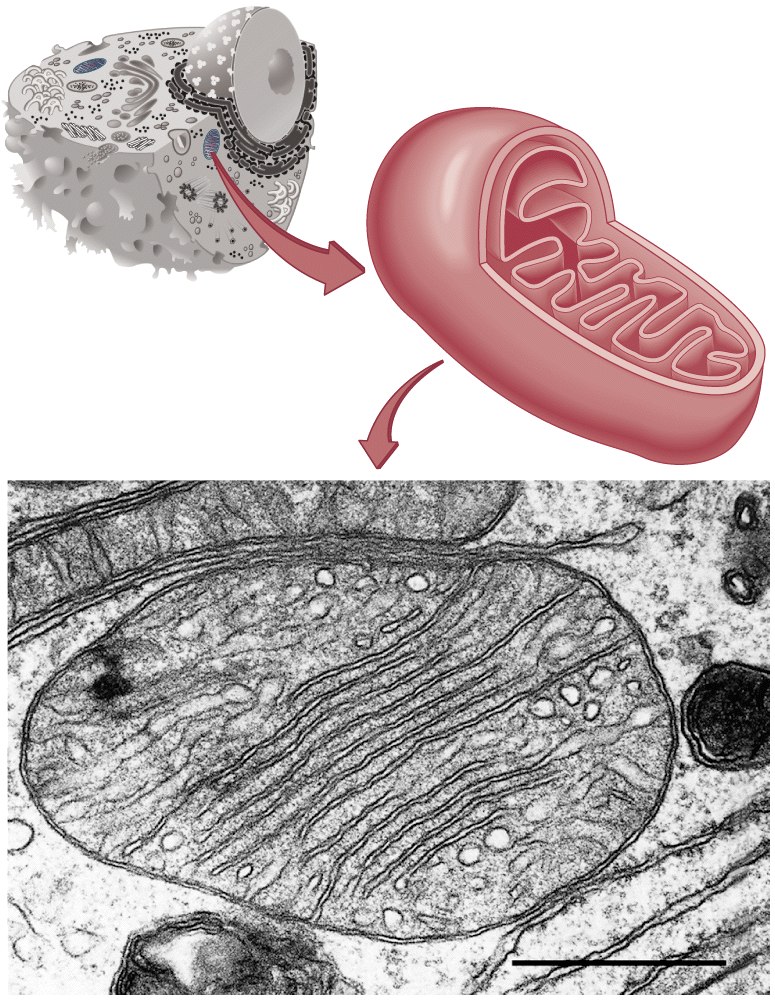 25
Organela derivada de bactéria
Derivada da simbiose com bactéria
Associação muito antiga

Teoria 
Evolução da célula
26
Mitocondria
Metabolismo

Respiração celular

Síntese de ATP
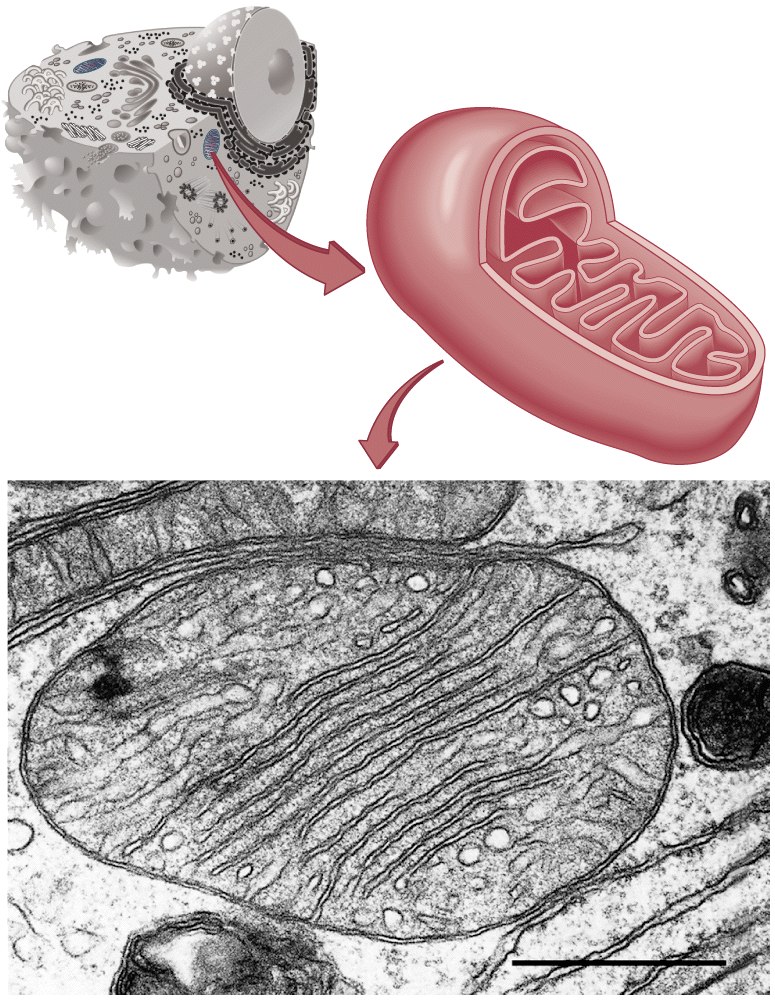 27
Transporte através da Membrana plasmática
Poucas moléculas cruzam a membrana livremente
H2O, CO2, O2 , NO (moléculas neutras e de pequena massa molecular)

Proteínas embebidas na membrana transportam outras moléculas (minerais (íons), aminoácidos, nutrientes, compostos em geral, proteínas)
28
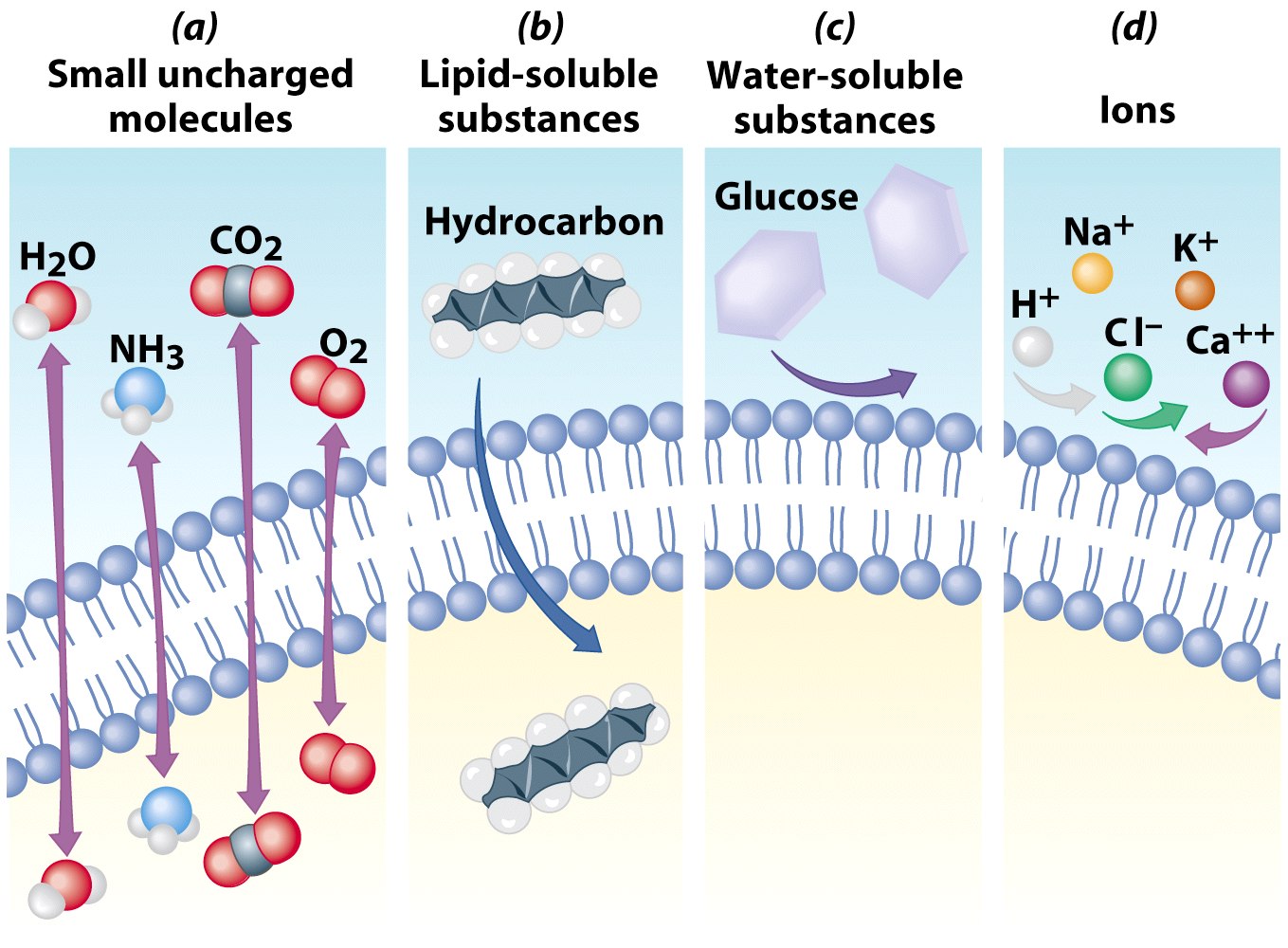 29
transporte
Transporte passivo

Transporte ativo

Endocitose 
   (fagocitose & pinocitose)
Exocitose
30
Transporte passivo
espontâneo

Movimento devido ao gradiente
  concentration, pressão, carga

Movimento tende a diminuir o gradiente
31
Tipos de transporte passivo
1. Difusão

2. Osmose

3. Difusão facilitada
32
Difusão
Moléculas se movem e eliminam o gradiente de concentração
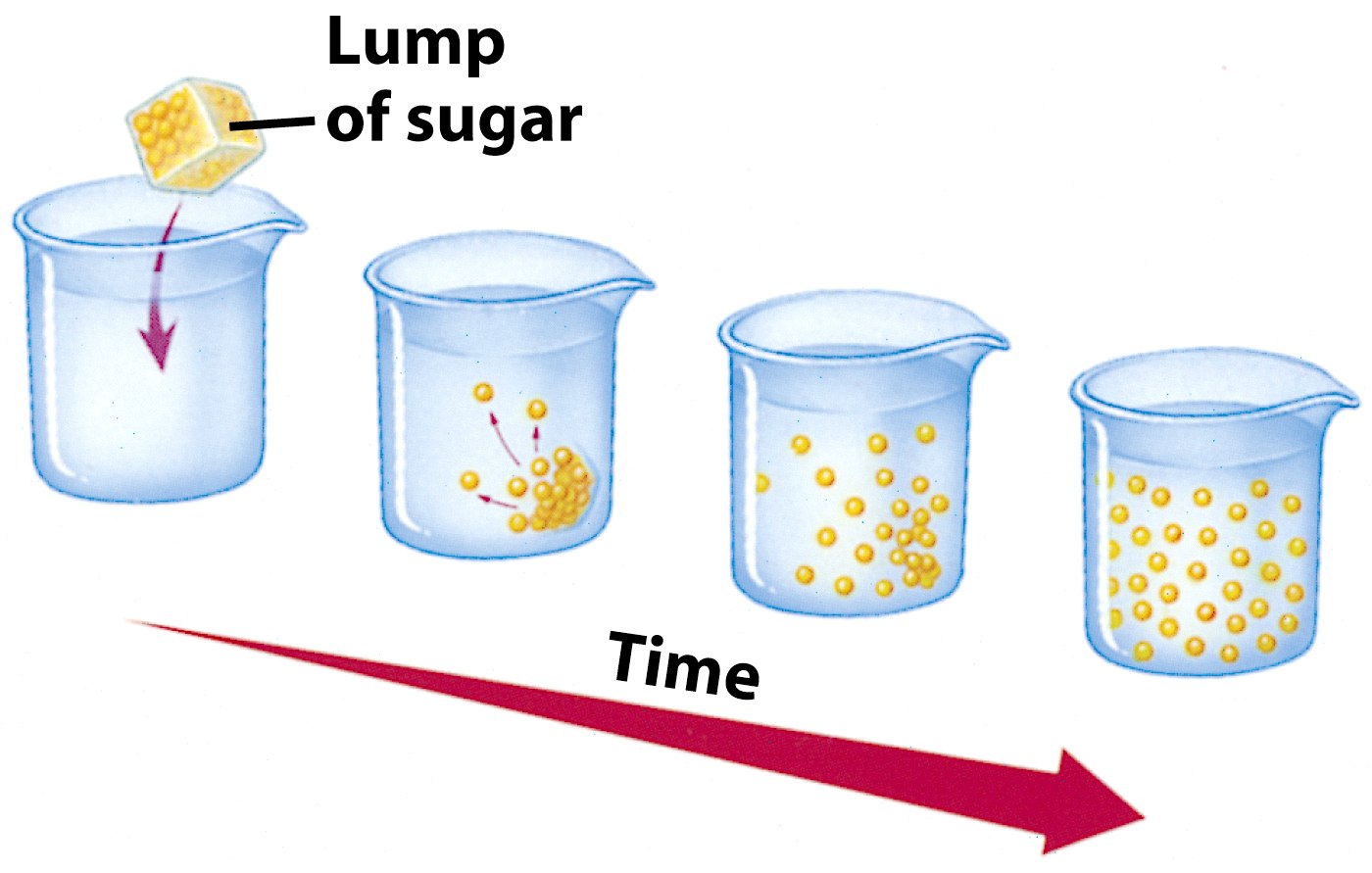 33
Osmose
Forma especial de difusão

Fluído se move para o compartimento com soluto de maior concentração

Frequentemente envolve o movimento de água
Para o interior celular
Para fora da célula
34
solvente + soluto = solução
Hipotônica
Soluto na célula mais concentrado
Água flui para a célula
Isotônica
Sem gradiente 
Hipertônica
Soluto fora da célula mais concentrado
Água flui para fora da célula
35
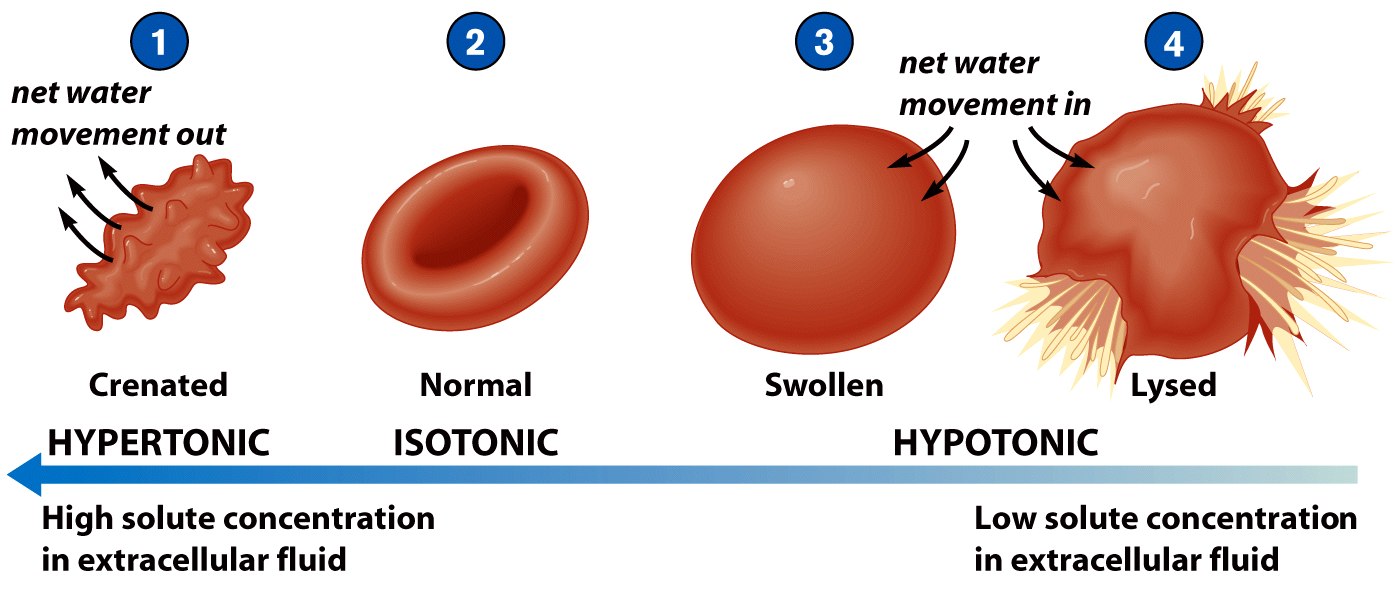 36
Difusão facilitada
Membrana permeável ao soluto

canais (são específicos) facilitam moléculas ou íons através de membranas

Canais são proteínas de transporte localizadas nas membranas
   Exemplo: aquaporins facilitam o transporte de água

 Não existe uso de energia
37
Processo de difusão facilitada
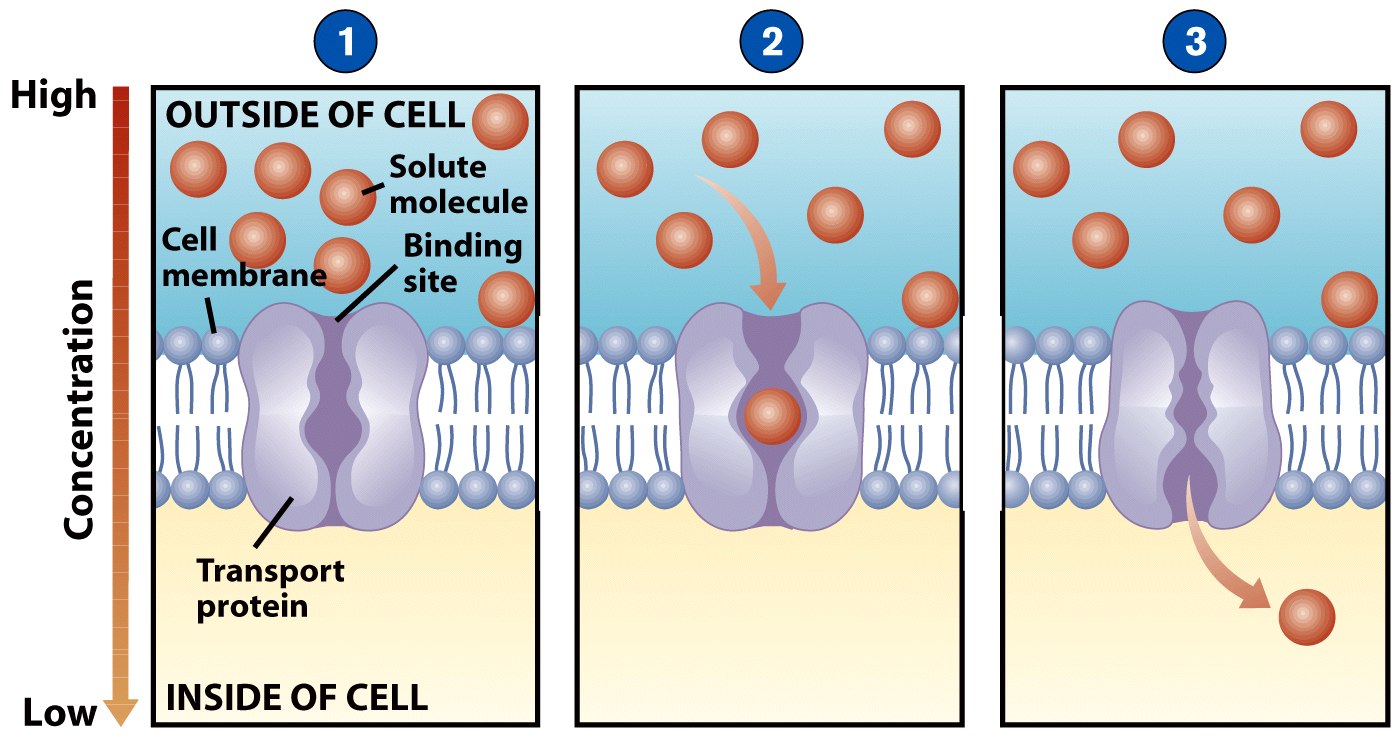 38
Transporte ativo
Transporte contra gradiente
Requer energia 
Exemplo: bomba de sódio/potássio
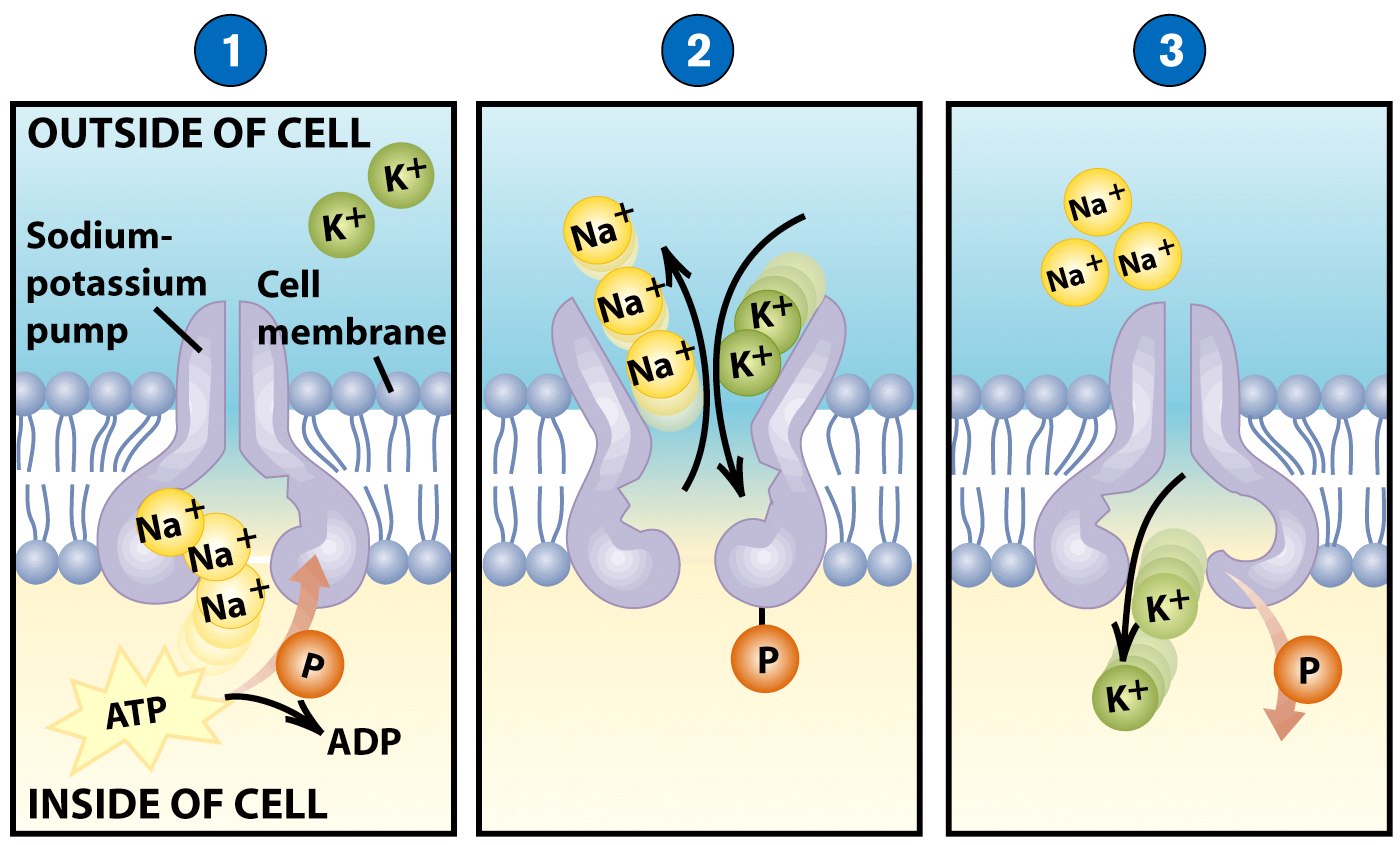 39
Endocitose
Transporte de material grande
Partículas
Organismos 
Moléculas grandes (proteínas
Movemento é para células
 Tipos
 não específico
 receptor-(específico)
40
Processo de Endocitose
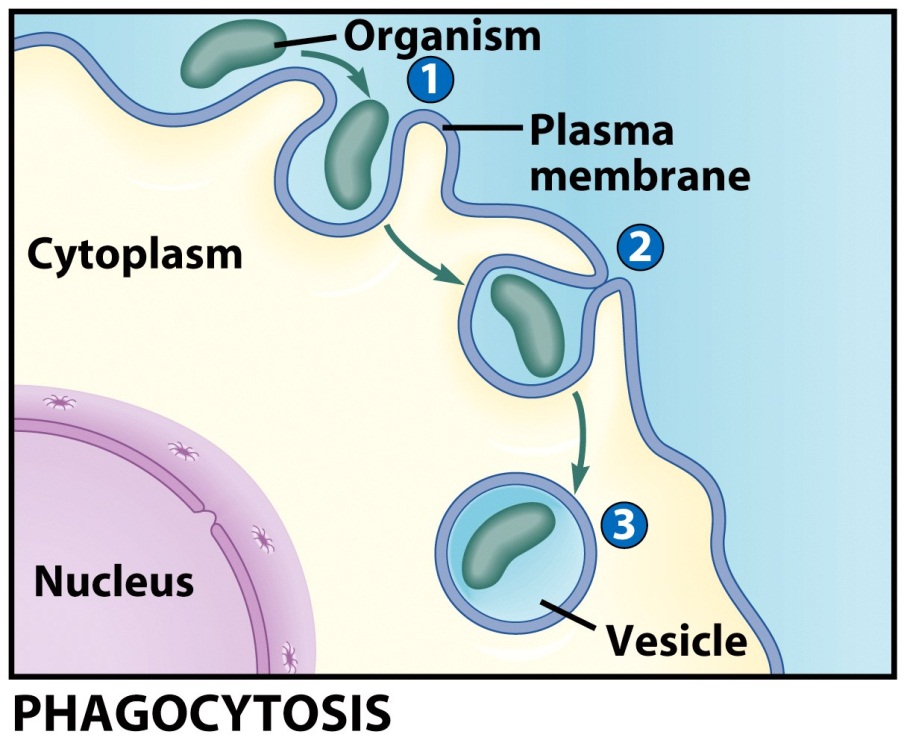 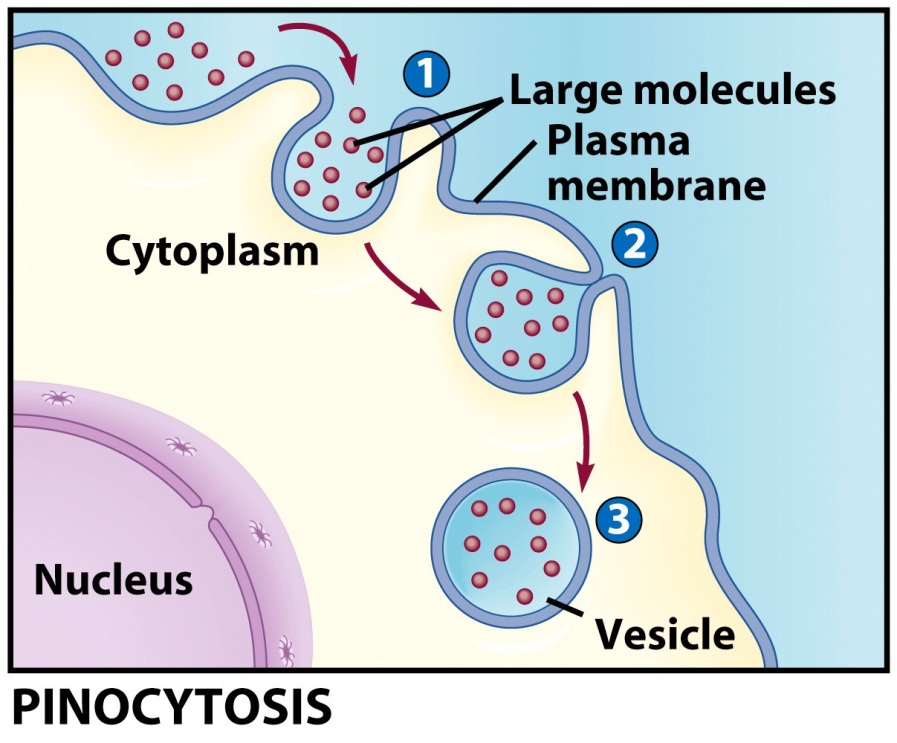 Pinocitose – cell drinking
Fagocitose – cell eating
41
Exocitose
Células secretam material
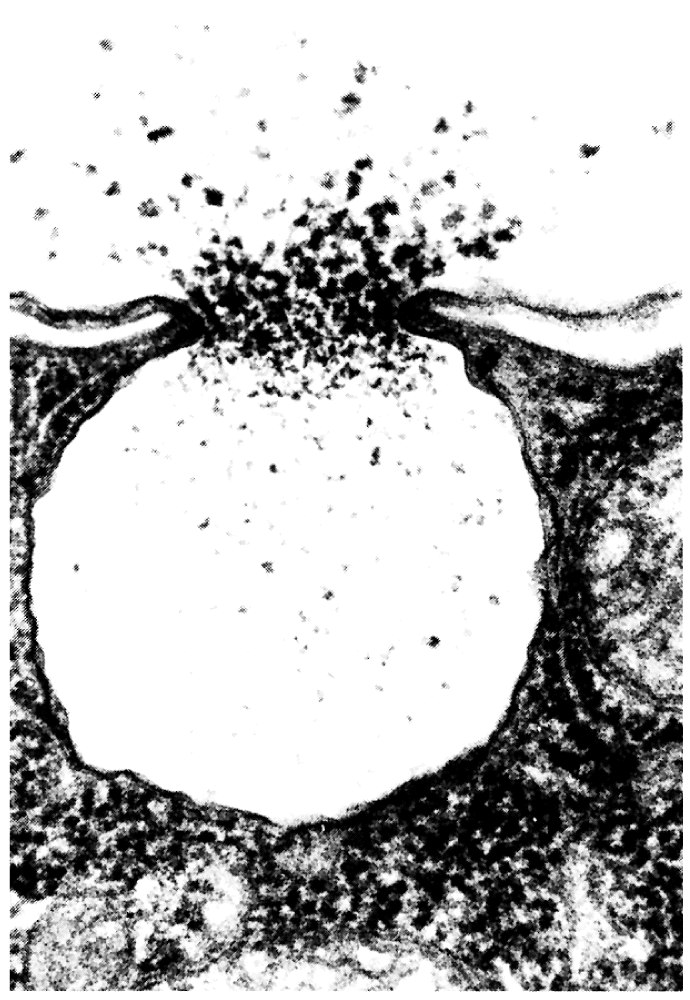 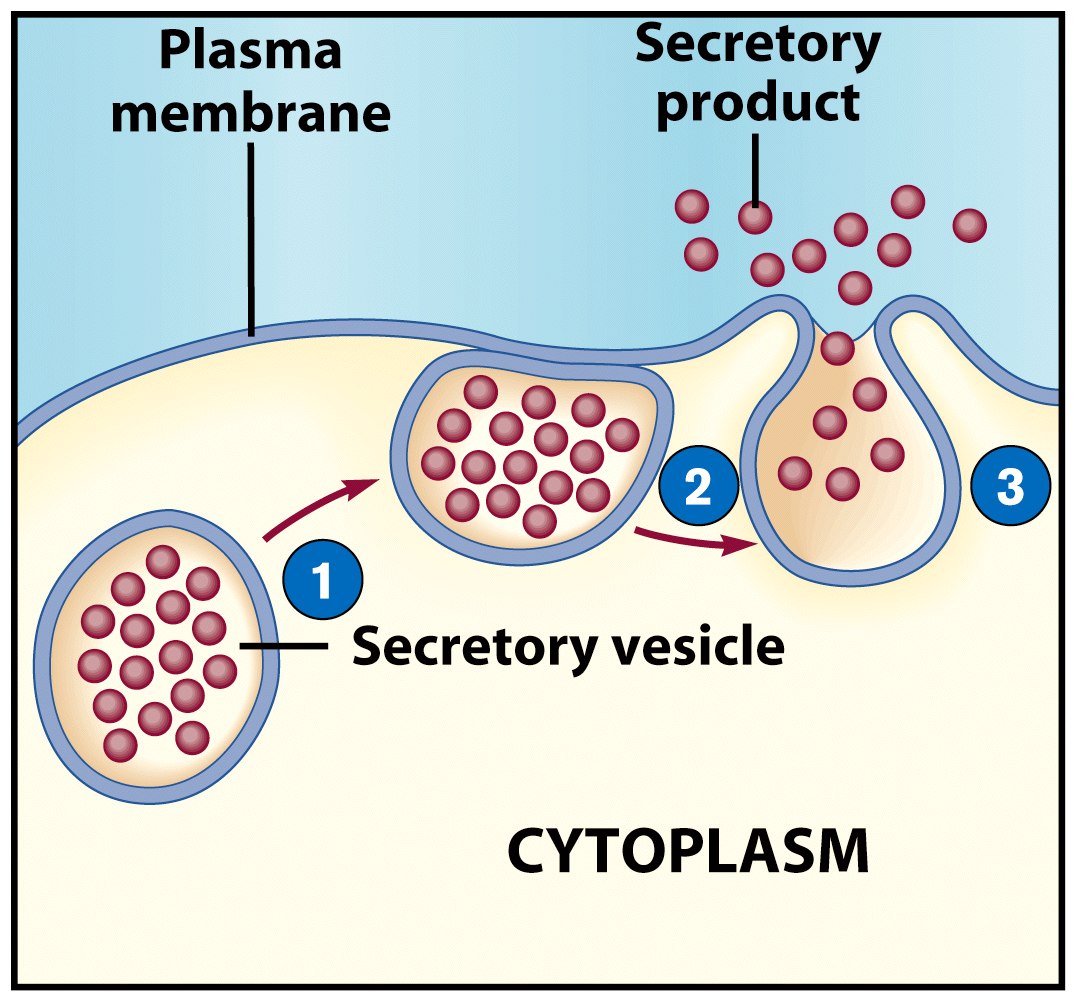 42
Homeostase
O ambiente externo de um organismo ou de uma célula pode alterar (abruptamente)

A composição intracellular e dos fluídos do corpo precisam se manter constantes. 

Células e organismos têm mecanismos e processos para a manutenção controlada de cada componente químico (Essa manutenção é chamada homeostase).
43
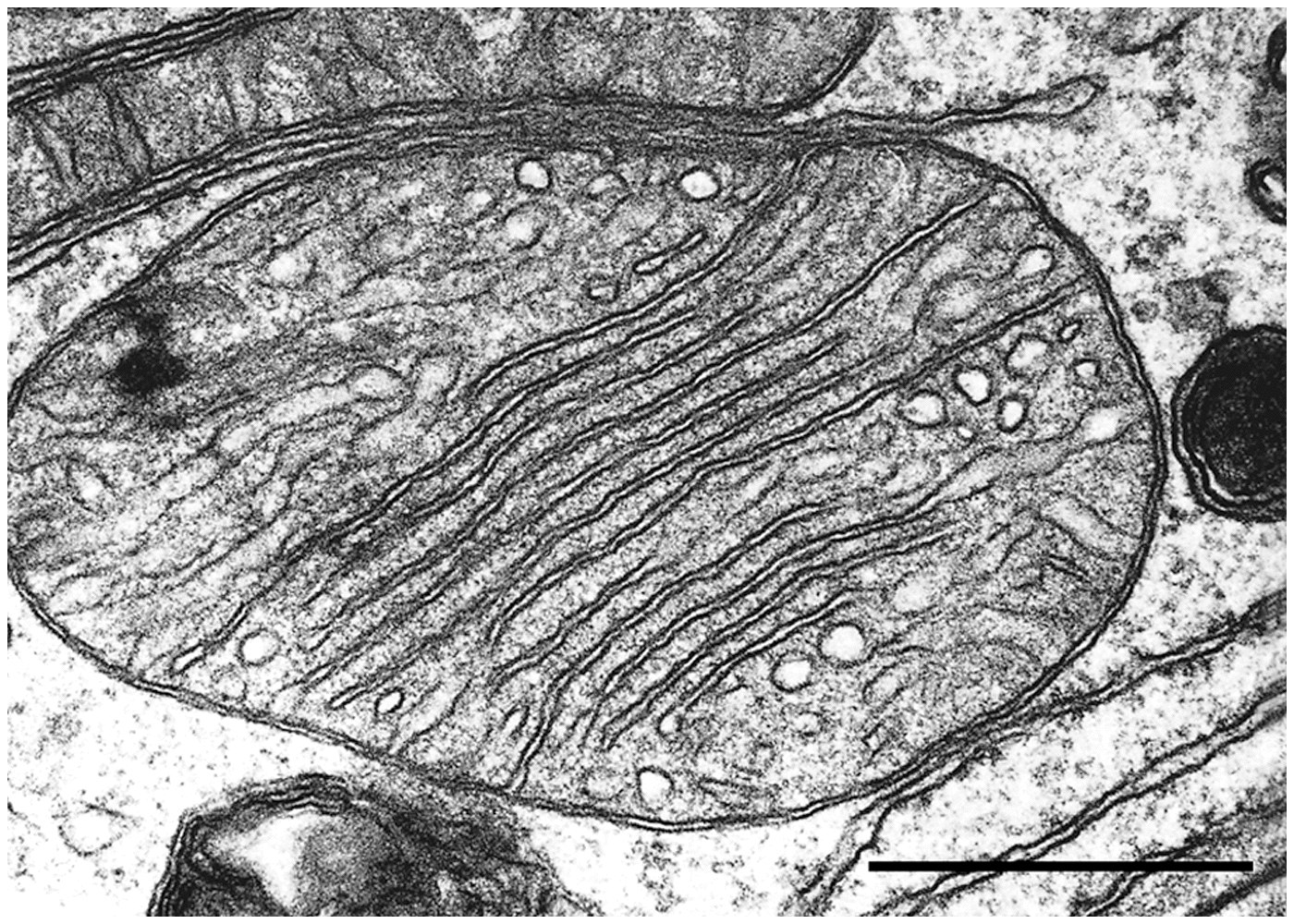 44